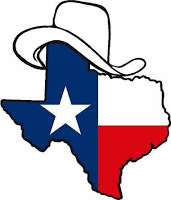 TX SET
Update to RMS
February 4, 2020
Texas SET Meetings
Elections
Chair – 
Vice Chair – 
RMS Assignments
Texas SET Meetings
Testing Update
Test Flight Update
	
Discussion Items
2018 Accomplishments
2019 Goals
2019 Accomplishments
2019 Accomplishments
2020 Goals
Continue to Update Texas SET procedures, Retail Market Guide and Protocols as Directed by RMS
Support and Review Changes to the Texas Market Test Plan (TMTP)
Analyze Issues as they are presented to Texas SET
Monitor Flight Testing and Recommend Changes to Scripts as Needed
Review and Endorse Flight Testing Schedule Changes as Needed
Continue Gathering Business and Functional Requirements for a Texas SET Release
Monitor Mass Transition Fire Drill Testing
Support Implementation of ERCOT FlighTrak Application
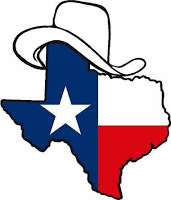 Any questions?Next Meeting February 19, 2020
TX SET
7